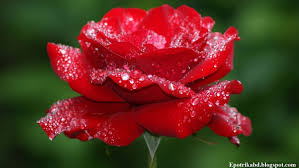 সবাইকে লাল গোলাপের শুভেচ্ছা
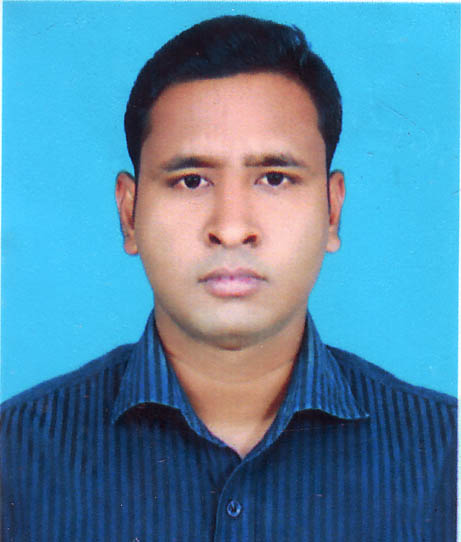 শিক্ষক পরিচিতি
জনাব টিটু রঞ্জন দাস 
সহকারী শিক্ষক
মাহমুদাবাদ উচ্চ বিদ্যালয়, বাড়বকুন্ড , সীতাকুন্ড।
 Email: titudasmh@gamil.com
পাঠ পরিচিতি
বিষয়-বিজ্ঞান 
শ্রেণিঃ ৬ষ্ঠ
সময়ঃ ৪৫ মিনিট
(ক) আদি উদ্ভিদবর্গ
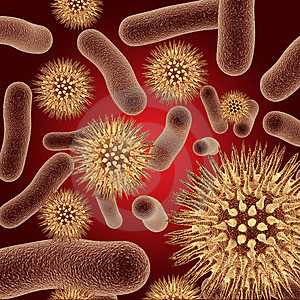 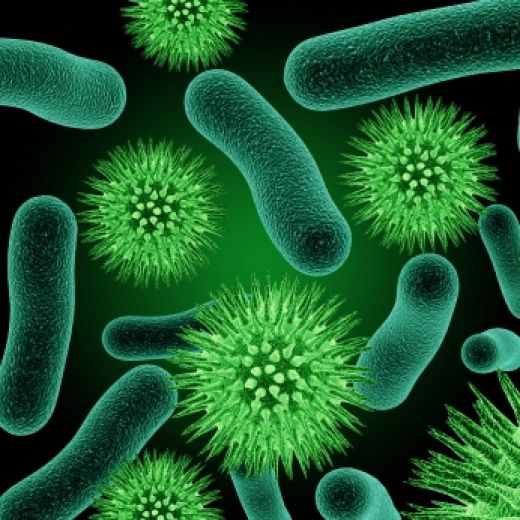 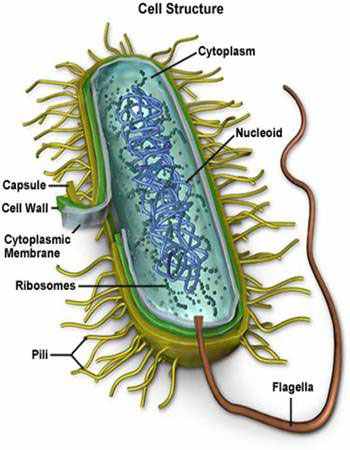 ব্যাকটিরিয়া
সমাঙ্গ বর্গ
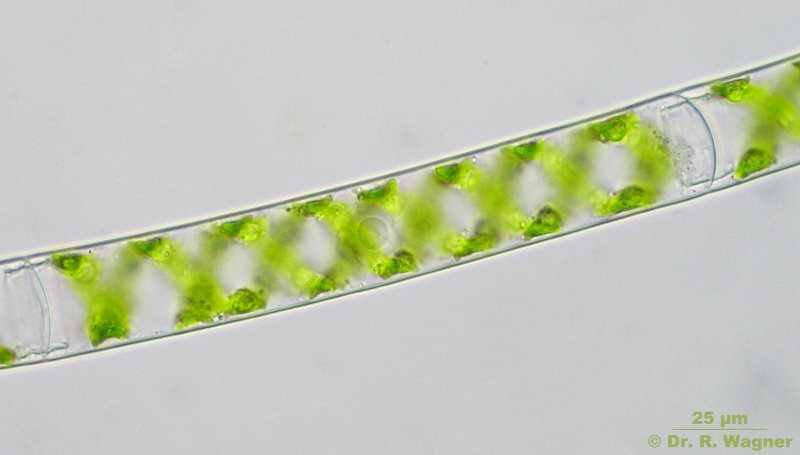 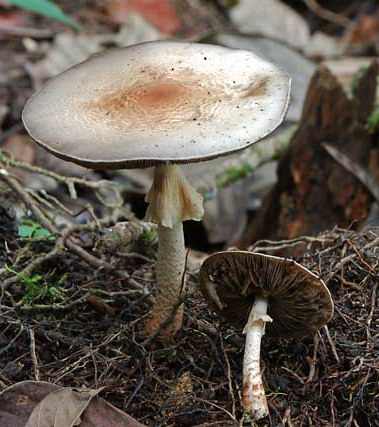 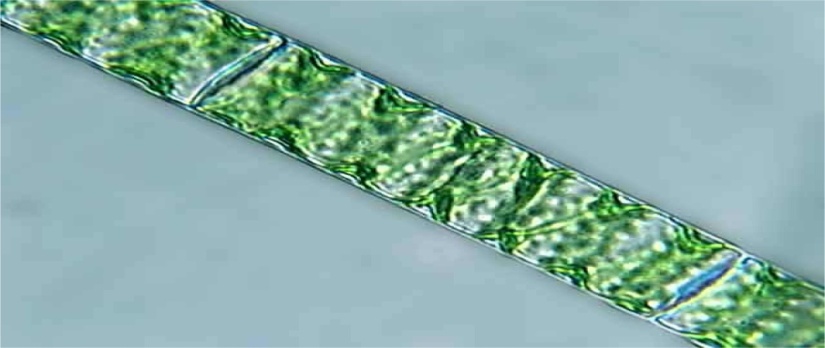 ছত্রাক
এগারিকাস
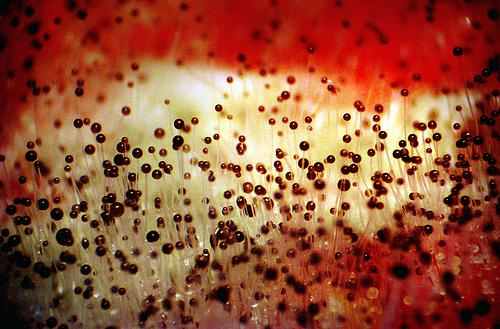 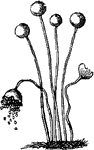 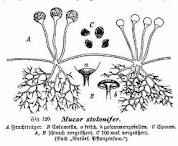 মিউকর
ফার্ণ বর্গ
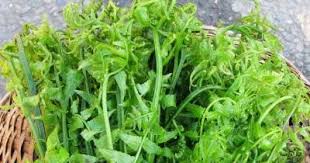 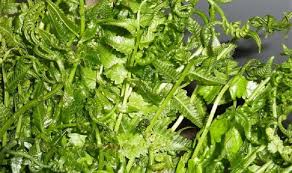 ঢেঁকি শাখ
মস বর্গ
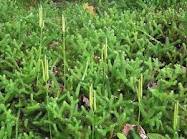 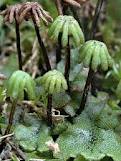 মস
মিউকর
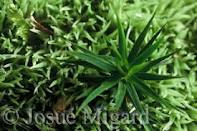 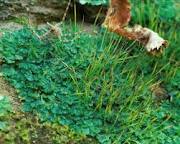 অপুস্পক উদ্ভিদ
অধ্যায়ঃ-৮ম, পৃষ্টা-৬১-৬২
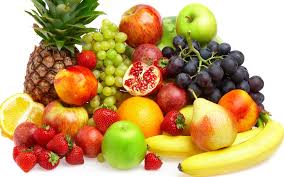 শিখনফল
এই পাঠ শেষে শিক্ষার্থীরা-
১। অপুস্পক উদ্ভিদ কী বলতে পারবে
২। বিভিন্ন অপুস্পক উদ্ভিদের নাম বলতে পারবে।
৩। প্রকারভেদ বলতে পারবে।
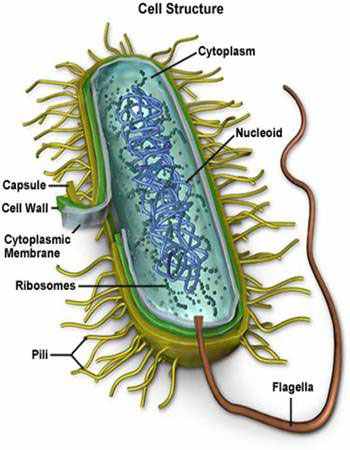 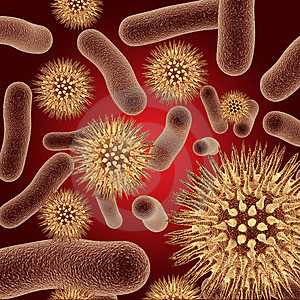 খালি চোখে দেখা যায় না।
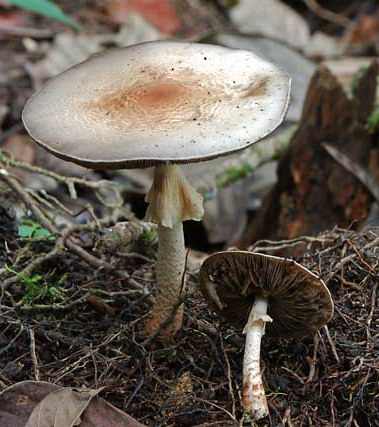 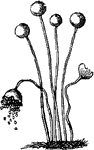 মূল ,কান্ড,পাতা বিভক্ত করা যায় না।
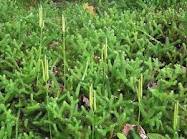 কান্ড,পাতা আছে সাধারণ 
গাছের মত মূল নেই। 







কান্ড,পাতা,মূল আছে ।
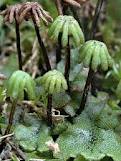 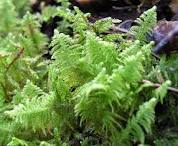 মূল,কান্ড ও পাতায় বিভক্ত করা যায়।
অপুস্পক উদ্ভিদের বৈশিষ্ট- 
এদের ফুল হয়না। 
রেণু বা স্পোর দ্বারা বংশ বিস্তার হয়।
চার প্রকারের দেখতে পায়।
ক) আদি উদ্ভিদ বর্গ
গ) মস বর্গ
১। ভাইরাস 
২। ব্যাক্টেরিয়া
১। মার্কেনশিয়া
২।  মস
খ) সমাঙ্গ বর্গ
ঘ) ফার্ন বর্গ
১। শৈবাল
২। ছত্রাক
১। ঢেঁকি শাক
শ্রেণীর কাজ
অপুস্পক উদ্ভিদের বর্গ গুলোর নাম লিখ।
প্রত্যেকটি বর্গের একটি করে উদ্ভিদের নাম লিখ।
বাড়ির কাজ 
 তোমার বাড়ির পাশে অপুস্পক উদ্ভিদ গুলো পর্যবেক্ষণ করে শ্রেণী বিভাগ,বৈশিষ্ট্য ও জন্মানোর স্থান সম্পর্কে খাতায় লিখে আনবে।
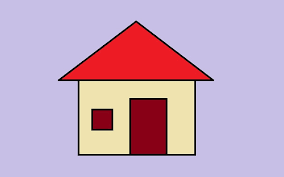 সবাইকে ধন্যবাদ